Europe Historical Thinking Assessment Review
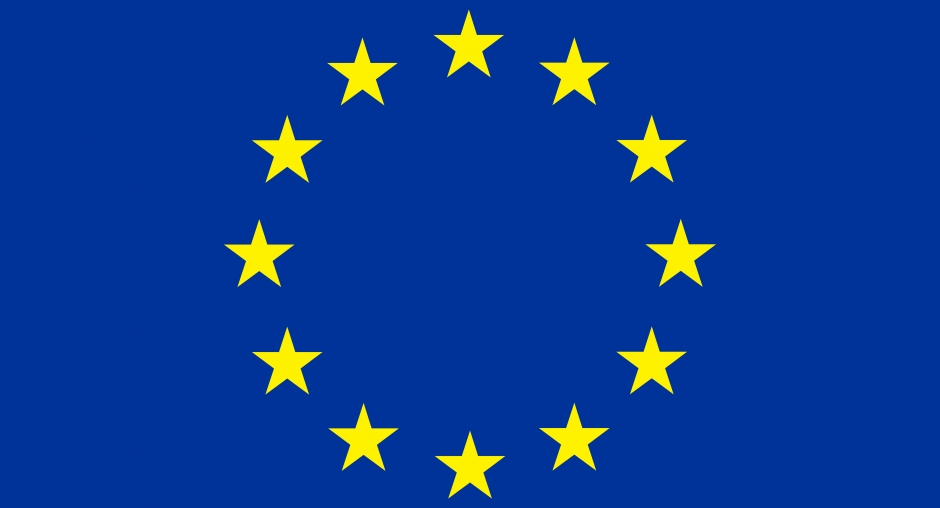 Part 1: Identifications
Identifications are a short paragraph that explains what a term is and why it is significant to the topic of study.
Identifications test both your content knowledge and your critical thinking.
Example: Propaganda
Propaganda is information that is false or misleading that is spread by a government or organization to help change public opinion to support them.  Propaganda is politically significant because it was used by the fascist governments of Italy and Germany during the interwar period to convince the people to support their authoritarian rulers.  This authoritarian approach in Nazi Germany  created a society that became intolerant of dissent and encouraged anti-Semitism that eventually led to the Holocaust.
Terms to Study
Fascism
Communism
Liberalism
Treaty of Versailles
Anti-Semitism
Appeasement
Berlin Blockade
Berlin Wall
Mutually Assured Destruction
Part 2: Cause and Effect
This skill ask you to identify key causes and effects of major historical events.  
You want try to discuss at least two causes and two effects of each event, all linked to the SPICE elements of Europe.
Events to Study
World War II
The Holocaust
The Cold War
Part 3: Change and Continuity
In this skill you are evaluating historical change over time.  You are going to be asked to evaluate themes in Europe’s History (think SPICE elements) that have changed over time

Focus on Europe during the Cold War and Europe today.